Figure 5. (A) Global-level analysis of stimulus–response profiles as fitted with a sigmoid function. Stimulus intensity ...
Cereb Cortex, Volume 19, Issue 11, November 2009, Pages 2605–2615, https://doi.org/10.1093/cercor/bhp013
The content of this slide may be subject to copyright: please see the slide notes for details.
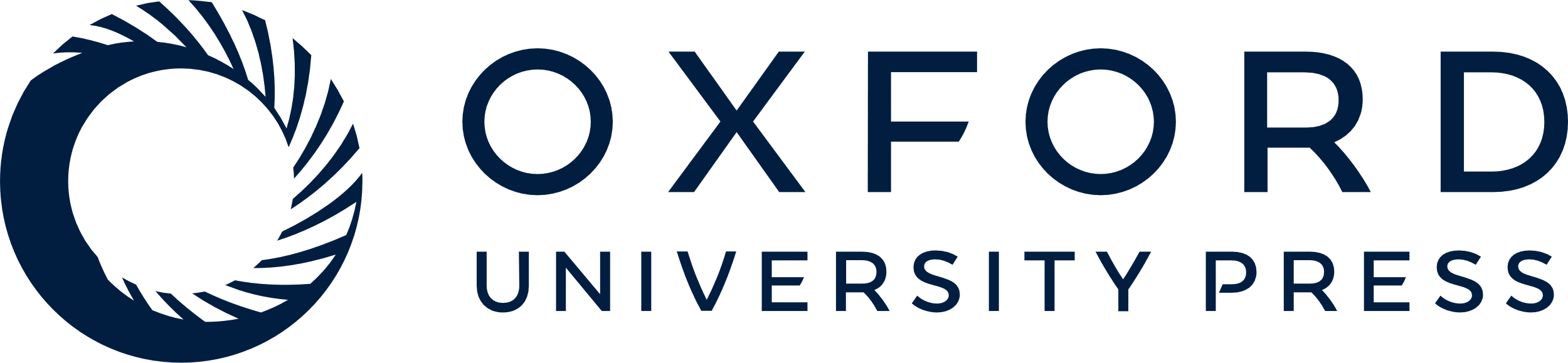 [Speaker Notes: Figure 5. (A) Global-level analysis of stimulus–response profiles as fitted with a sigmoid function. Stimulus intensity is expressed as the physiological intensity (% of rMT) of TMS stimulation. All the sub- and suprathreshold stimulus conditions were taken into account. Nonlinearity is evident at around 100% of the rMT in the directly stimulated left primary motor cortex (M1) as well as in the SMAv/CCZ, and the right second somatosensory area (S2). The left auditory cortex showed an almost linear stimulus–response profile. The gray dots represent a single data point from each stimulus-intensity condition from each subject. (B) Subthreshold-level analysis of physiological intensity-response profiles as fitted with a linear function. All areas except the right S2 showed a mild yet significant increase in activity as a linear function of stimulus intensity. The gray dots represent a single data point from each stimulus-intensity condition from each subject.


Unless provided in the caption above, the following copyright applies to the content of this slide: © The Author 2009. Published by Oxford University Press. All rights reserved. For permissions, please e-mail: journals.permissions@oxfordjournals.org]